PROCESSOS:Transformação e Desenvolvimento                                   fórum permanente
Escritório Central de Processos
Secretaria de Administração e Desburocratização


Campo Grande, 05 de outubro de 2016
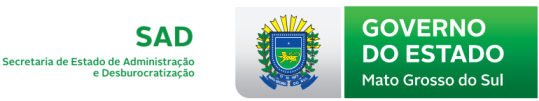 O caminho da transformação
A Gestão por Processos é simplesmente um melhor caminho para que os servidores transformem a realidade em que vivem, alavancando ideias, solucionando problemas e comprovando os resultados obtidos.
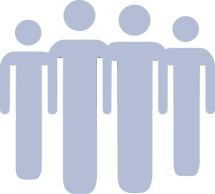 Se queremos mais  qualidade, melhores resultados e melhoria contínua,  temos que nos comportar de maneira diferente.
Toda evolução pressupõe mudança de comportamento.
Estratégia para fomentar a cultura de Gestão por Processos.
Espaço de discussão e troca de informações.
Criar uma comunidade com pessoas que tem interesse em divulgar, discutir e entender melhor como a Gestão por Processos pode ser aplicada ao contexto do nosso Estado.
Por que participar desta iniciativa?
Missão do Fórum Permanente
Mobilizar lideranças para a prestação de melhores serviços públicos por meio da Gestão por Processos, contribuindo para a transformação do Estado de Mato Grosso do Sul.
Premissas
O Fórum deverá trabalhar preferencialmente a capacitação do gerente de processos estratégicos, suas equipes,  participantes de áreas setoriais de processos.
Todos os Fóruns terão como foco principal experiências práticas de governo, ou fora dele, mas que sejam considerados exemplos que poderiam ser replicados no contexto atual.
Premissas
Os Fóruns contarão sempre com um Palestrante externo ao Governo especialista em Gestão de Processos e a apresentação de uma melhor prática em Gestão de Processo no âmbito do Governo.
Cada Fórum terá uma temática específica que deverá ser trabalhada pelas equipes durante o intervalo entre os Fóruns com apoio do Escritório Central de Processos.
O Fóruns serão realizados com periodicidade bimestral.
1ª Edição – 27/09/2016
Duração: 4 horas
Local: Auditório da Receita Federal
Agenda:
Abertura e lançamento do Fórum
Palestras
Perguntas e Discussão
Encerramento
Palestras:
O modelo de gestão de Processos e Projetos – Thaner Nogueira
O Fórum Permanente e o  Escritório Central de Processos – Gisele Fior
Apresentação de case de sucesso do escritório de processos do Detran/MS - Gerson Tomi 
Palestra Magna - A Gestão de Processos como fator de transformação – André Macieira
TEMÁTICAS DAS PRÓXIMAS EDIÇÕES
Gestão do Dia-a-Dia e Melhoria Contínua. Palestrante: Vanice Ferreira - Gestora do Escritório de Resultados em Processo, no Governo do Estado de Minas Gerais.
Estratégia e Governança de Processos.
Design Thinking – Uma abordagem para Inovação. 
Indicadores de Desempenho de Processos.
Gestão de Processos na Saúde.
Ciclo de Vida em Gestão de Processos.
Automação e Gestão de Processos.
Obrigada!



Escritório Central de Processos
escritoriodeprocessos@sad.ms.gov.br